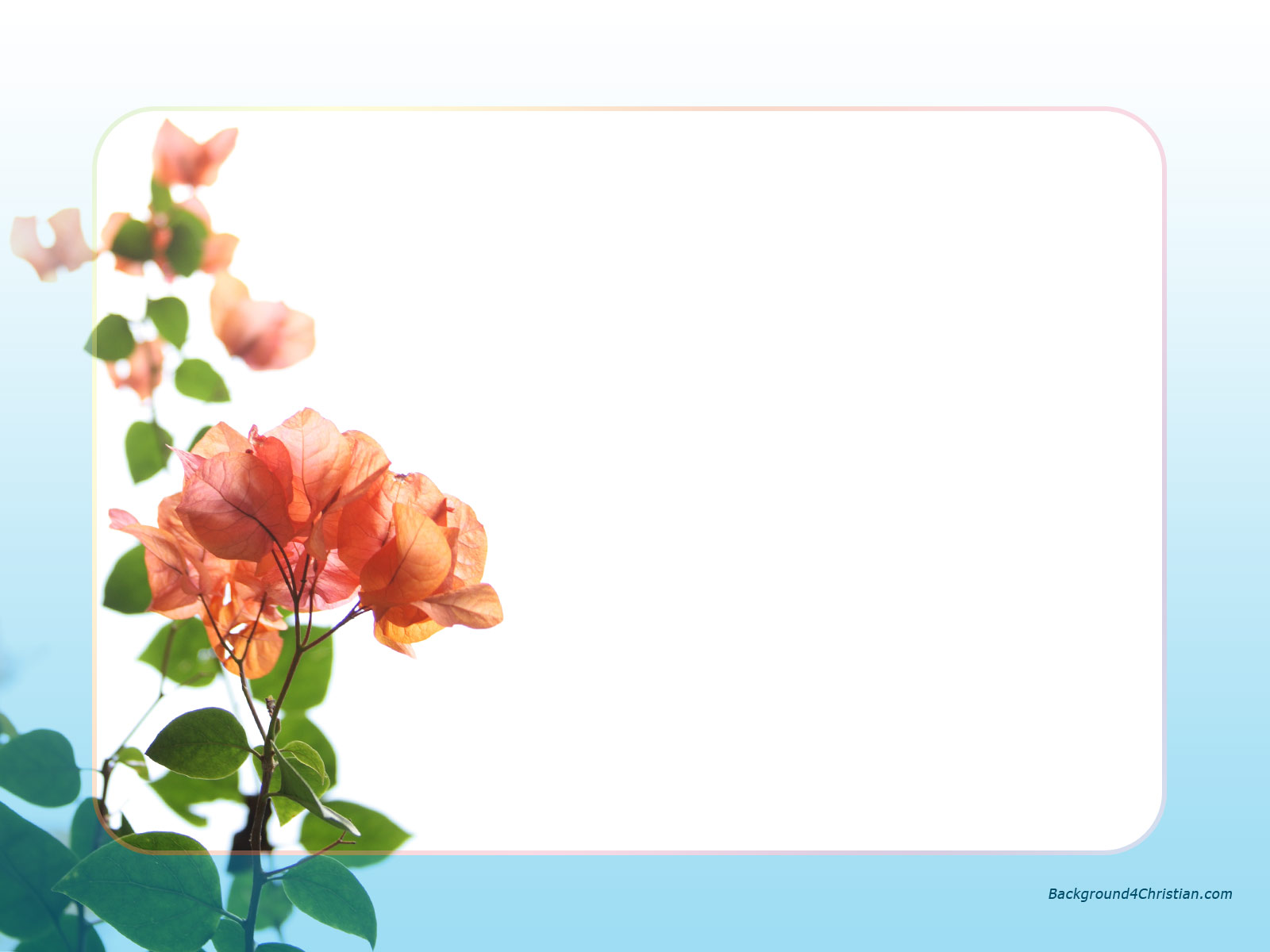 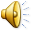 Акцентуации характера человека
ХАРАКТЕР – совокупность устойчивых индивидуальных особенностей личности человека, его "нрав", проявляющийся в деятельности, общении, поведении, а также в его манерах, привычках, складе ума и свойственном ему круге эмоциональной жизни.

             Характер выражается:
 1) в целях, которые ставит себе человек;

              2) в способах и средствах, которыми человек достигает поставленной цели.
Акцентуации характера 
Это чрезмерно выраженные отдельные черты характера отчего обнаруживается избирательная уязвимость в отношении определенного рода психогенных воздействий при хорошей и даже повышенной устойчивости к другим


                  явные                          скрытые 

Явные относят к крайней границе нормы и отличаются постоянными чертами определенного типа характера. 
Скрытые представляют собой обычный вариант нормы, выраженной слабо или не выраженной совсем. Такие акцентуации могут появляться неожиданно под влиянием ситуации и травм.
Типы акцентуаций характера весьма сходны и частично совпадают с типами психопатий. Но акцентуации – это крайний вариант нормы, а психопатии – патологические аномалии характера.
Акцентуированный характер
Психопатический характер
Нормальный характер
Психическая норма
Психопатия
Акцентуации являются лишь почвой для развития невротических, психопатических патологий. У акцентуированных людей возрастает опасность нервных срывов.

Однако следует отметить, что акцентуацию характера ни в коем случае нельзя отождествлять с понятием психической патологии.
С взрослением черты акцентуаций обычно сглаживаются. 
Это позволило нам говорить о «преходящих подростковых акцентуациях характера». 
Наибольшую известность получил термин К. Леонгарда “акцентуированная личность”. 
Личко А.Е. уточнил этот термин, так как личность, по его мнению, понятие сложное, скорее подходящие для психопатий.
 Он предложил называть это явление акцентуацией характера.
Основные типы акцентуаций характеров:
Гипертимический тип
Его характеризует чрезвычайная контактность, словоохотливость, выраженность  жестов,  мимики, пантомимики. 

Люди подобного типа нередко сами бывают инициаторами конфликтов, но огорчаются, если окружающие делают им замечания по этому поводу. 

положительные черты: энергичность, жажда деятельности, оптимизм, инициативность. 
отталкивающими чертами: легкомыслием, склонностью к аморальным поступкам, повышенной раздражительностью, прожектерством, недостаточно серьезным отношением к своим обязанностям.
 Они трудно переносят условия жесткой дисциплины, монотонную деятельность, вынужденное одиночество.
Дистимиый тип
Его характеризует низкая контактность, немногословность, доминирующее пессимистическое настроение. 

Такие люди являются обычно домоседами, тяготятся шумным обществом, редко вступают в конфликты с окружающими, ведут замкнутый образ жизни.
 Они высоко ценят тех, кто с ними дружит, и готовы им подчиняться. 

Привлекательные черты: серьезность, добросовестность, обостренное чувство справедливости.

отталкивающие черты: пассивность, замедленность мышления, неповоротливость, индивидуализм.
Циклоидный тип
Ему свойственны довольно частые периодические смены настроения, в результате чего так же часто меняется манера общения с окружающими людьми.

 В период повышенного настроения такие люди являются общительными, а в период подавленного — замкнутыми.
Возбудимый тип 
Данному типу присуща низкая контактность в общении, замедленность вербальных и невербальных реакций.

Они неуживчивы в коллективе, властны в семье , занудливы , угрюмы.

 В эмоционально спокойном состоянии люди данного типа часто добросовестные, аккуратные, любят животных и маленьких детей. 

Однако в состоянии эмоционального возбуждения они бывают раздражительными, вспыльчивыми, плохо контролируют свое поведение.
Застревающий тип
Его характеризует умеренная общительность, занудли-вость, склонность к нравоучениям, неразговорчивость. 

Он стремится добиться высоких показателей в любом деле, за которое берется, предъявляет повышенные требования к себе; особо чувствителен к социальной справедливости, вместе с тем обидчив, уязвим, подозрителен, мстителен;
 иногда чрезмерно самонадеян, честолюбив, ревнив, предъявляет непомерные требования к близким и к подчиненным на работе.
Педантичный тип
Человек с акцентуацией такого типа редко вступает в конфликты, выступая в них скорее пассивной, чем активной стороной.

Его привлекательные черты: добросовестность, аккуратность, серьезность, надежность в делах, 

Отталкивающие и способствующие возникновению конфликтов — формализм, занудливость, брюзжание.
Тревожный тип
Людям с акцентуацией данного типа свойственны: низкая контактность, робость, неуверенность в себе, минорное настроение. Они редко вступают в конфликты с окружающими.

Привлекательные черты: дружелюбие, самокритичность, исполнительность. 

Вследствие своей беззащитности также нередко служат «козлами отпущения», мишенями для шуток.
Эмотивный тип
Эти люди предпочитают общение в узком кругу избранных, с которыми устанавливаются хорошие контакты, которых они понимают «с полуслова».
 
Обиды носят в себе, не «выплескивая» наружу.

 Привлекательные черты: доброта, сострадательность, обостренное чувство долга, исполнительность.

 Отталкивающие черты: чрезмерная чувствительность, слезливость.
Демонстративный тип
Этот тип акцентуации характеризуется легкостью установления контактов, стремлением к лидерству, жаждой власти и похвалы.

 Такой человек демонстрирует высокую приспособляемость к людям и вместе с тем склонность к интригам (при внешней мягкости манеры общения).

 Люди с акцентуацией такого типа раздражают окружающих самоуверенностью и высокими притязаниями, систематически сами провоцируют конфликты.

Привлекательные черты : обходительностью, артистичностью, способностью увлечь других, неординарностью мышления и поступков. 

Их отталкивающие черты: эгоизм, лицемерие, хвастовство, отлынивание от работы.
Экзальтированный тип
Ему свойственны высокая контактность, словоохотливость, влюбчивость.

 Такие люди часто спорят, но не доводят дело до открытых конфликтов. Лица данной типологической группы привязаны и внимательны к друзьям и близким. 

Они имеют чувство сострадания, хороший вкус, проявляют яркость и искренность чувств.

Отталкивающие черты: паникерство, подверженность сиюминутным настроениям.
Экстравертированный тип
Такие люди отличаются высокой контактностью, у них масса друзей, знакомых, они словоохотливы до болтливости, открыты для любой информации. 

привлекательные черты: готовность внимательно выслушать другого, сделать то, о чем просят, исполнительность. 

 Отталкивающие  особенности:  подверженность влиянию, легкомыслие, необдуманность поступков, страсть к развлечениям, к участию в распространении сплетен и слухов.
Интровертированный тип
Его, в отличие от предыдущего, характеризует очень низкая контактность, замкнутость, оторванность от реальности, склонность к философствованию. 

Такие люди любят одиночество; вступают в конфликты с окружающими только при попытках бесцеремонного вмешательства в их личную жизнь. 

Они часто представляют собой эмоционально холодных идеалистов, относительно слабо привязанных к людям.
привлекательные черты: сдержанность, наличие твердых убеждений, принципиальность.
отталкивающие черты: 
упрямство, ригидность мышления, упорное отстаивание своих идей. 
Такие люди на все имеют свою точку зрения, которая может оказаться ошибочной, резко отличаться от мнения других людей, и тем не менее они продолжают ее отстаивать, несмотря ни на что.
Жесткой границы между условно нормальными, «средними» людьми и акцентуированными личностями не существует.
Большинство успешных топ-менеджеров, руководителей и политиков высокого уровня согласно психологическим исследованиям имеют ярко выраженные черты характера, так называемые акцентуации. Знание минусов и плюсов акцентуаций может помочь в определенной ситуации сделать их своим козырем. Ведь нередко странности характера становятся базисом успешной карьеры.
Выявление акцентуированных личностей в коллективе необходимо для выработки индивидуального подхода к ним, для профессиональной ориентации, закрепления за ними определенного круга обязанностей, с которыми они способны справляться лучше других (в силу своей психологической предрасположенности).
Выявление акцентуаций характера и их коррекция особенно легко проводится в подростковом и молодом возрасте, но это не значит, что взрослый человек не может исправить свой характер. 

Ведь характер это не застывшее образование, его можно формировать в любом возрасте, человек может постараться изменить свой характер при желании или при вынужденных обстоятельствах.
В каком случае можно говорить об акцентуации? 

Только в том, если одна из черт характера либо темперамента с течением времени приобретает чрезмерную выраженность, начинает сильно бросаться в глаза. Личность при этом становится явно необычной для окружающих ее людей
Серьезный подход к своему психологическому состоянию, к состоянию своих родных и близких, особенно детей, может решить многие проблемы, связанные с общением, недопониманием, критическими оценками окружающих.
 Вовремя замеченные особенности характера и темперамента помогут выбрать правильный образ жизни, направление будущей деятельности, выполнение которой принесет чувство глубокого удовлетворения и гордости за свои успехи.
Благодарю за внимание